The Temple University Hospital EEG Corpus	
	A. Harati, S. Choi, M. Tabrizi, I. Obeid and J. Picone	M. P. Jacobson, M.D.
	The Neural Engineering Data Consortium, Temple University	Department of Neurology, Temple University Hospital
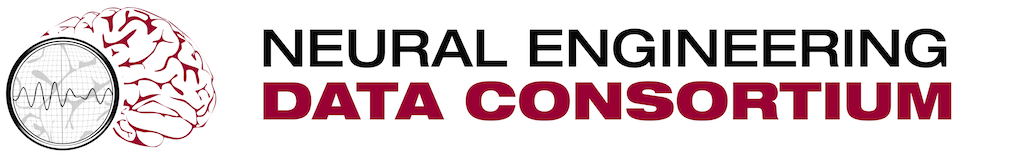 PI
PI
PI
Data
Data
Data
Methods
Methods
Methods
www.nedcdata.org
Results
Results
Results
Research Question
Research Question
Research Question
Money
Money
Money
Statistics
Introduction
Largest and most comprehensive publicly-released corpus representing 11 years of clinical data collected at Temple University Hospital
Over 15,000 patients, 20,000+ sessions, 50,000+ EEGs
Includes deidentified clinical information, medical histories and physician assessments
Supports application of state of the art machine learning algorithms
Pilot experiments indicate the potential for substantial reductions in error rates as more data is processed
Error rates below 50% on a 12-way classification of events identified in EEG annotations 
NEDC’s first publicly available corpus (1Q2014)
Automatic Interpretation of EEGs
Preliminary Results
Classification of 12 EEG annotation markers
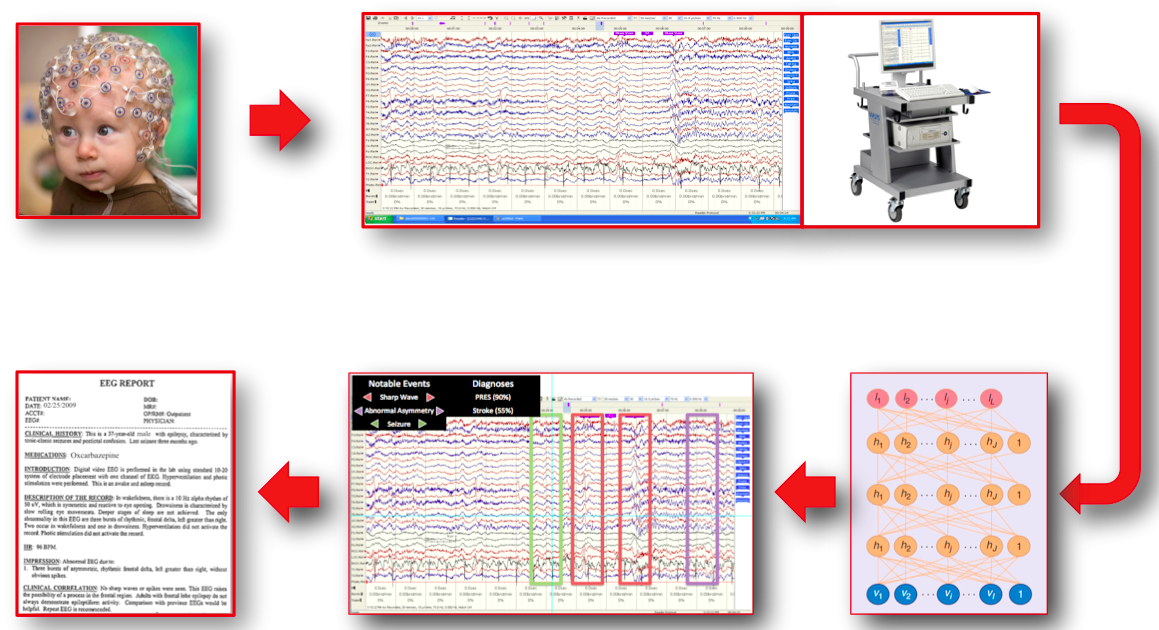 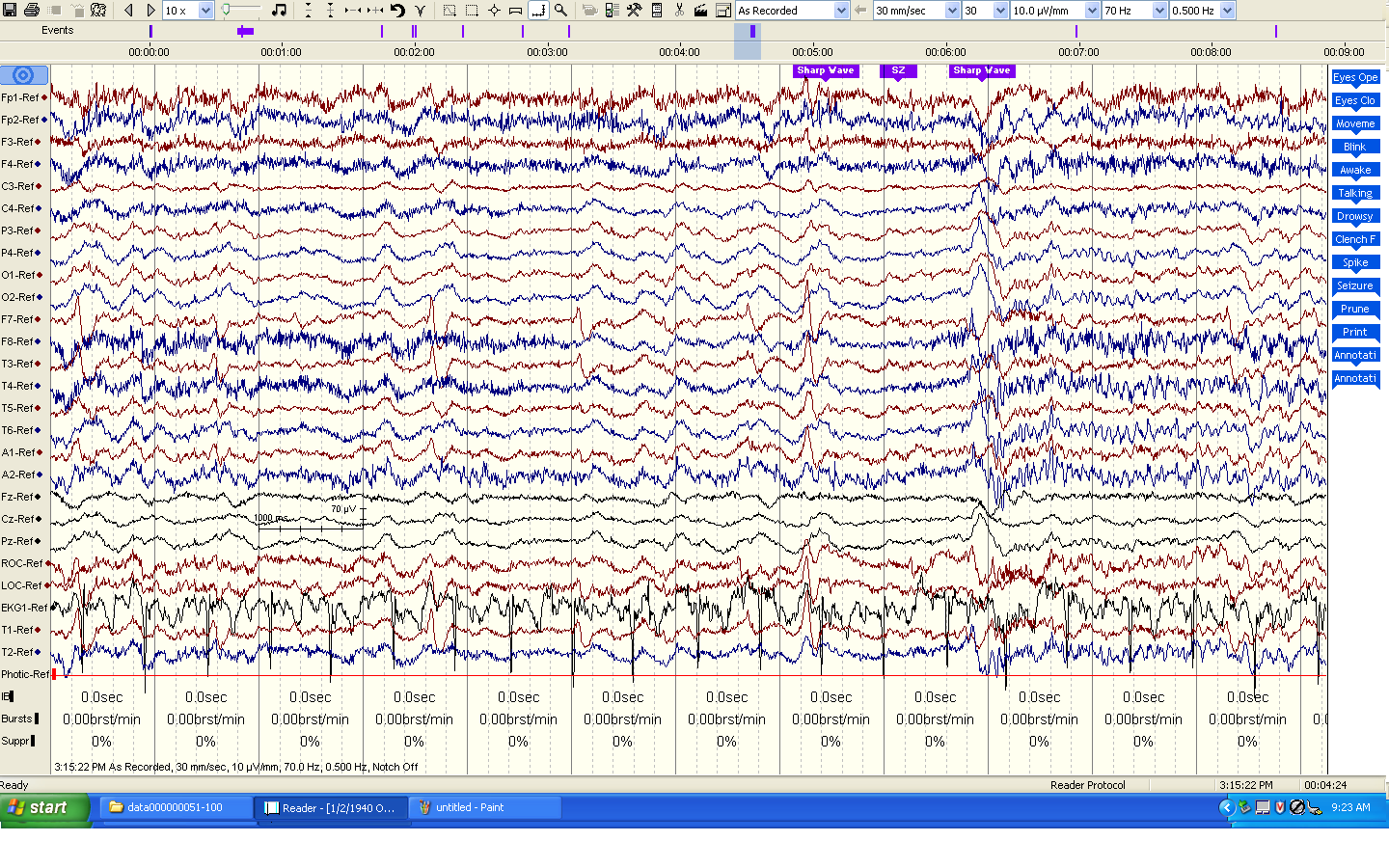 Why Big Data is Crucial
Data-driven approaches have made enormous advances in recent years (e.g., hidden Markov models, deep learning).
But overall progress in the field does not appear to have been commensurate with the scope of investment.
A community-wide assessment, funded by a planning grant from the National Science Foundation, is being conducted to better define and prioritize the required resources needed by researchers to fuel innovation.
The existence of massive corpora has proven to substantially accelerate research progress by eliminating unsubstantiated research claims.
Summary and Future Work
The TUH-EEG Corpus will have a major impact on the development of clinical tools to automatically interpret EEGs.
Preliminary results using a leave-one-out cross-validation approach demonstrate the potential for large error reductions using big data.
Sequential decoding of the EEG using contemporary technology such as hidden Markov models will be crucial to identification and classification of events.
Visit www.nedcdata.org to learn more!
Funding Agencies
An Example EEG Report
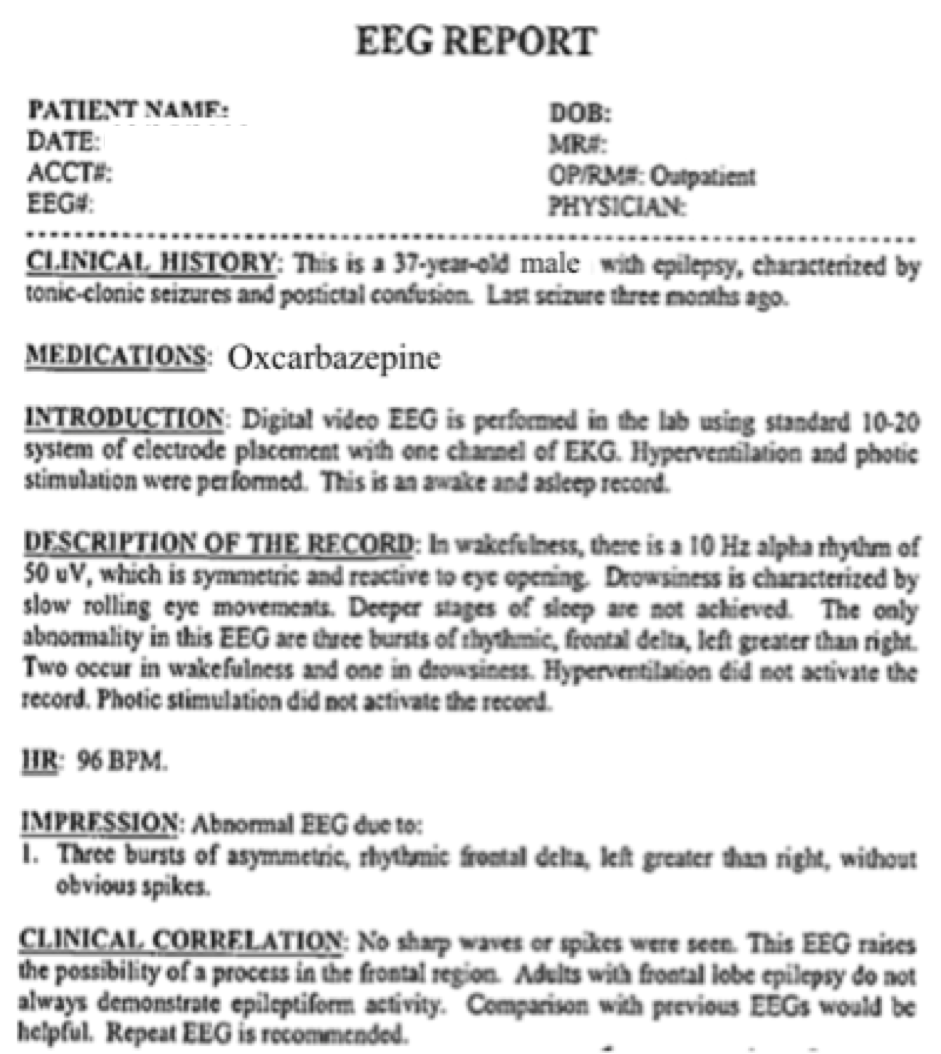 Acknowledgements
DARPA/MTO (D13AP00065)
NSF (CNS-1305190)
Temple University College of Engineering
Temple University Office of Research
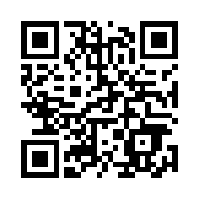 Take the Survey!
Big data needs?
How could membership benefit you?